HYDRO
PURE
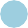 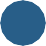 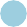 HYDROPURE
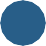 WORKED ON THIS PROJECT: Alisia Naska, Anja Xifaj, Shendi Çollaku, Uendi Loka, Xhoana Pepa
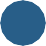 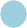 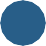 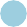 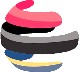 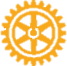 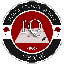 Tirana International
“Ismail Qemali” high school
Rotary Hands Across Water
Concrete cases of river pollution in Albania
THE PROBLEMS
THE PROBLEMS With Water Supply IN ALBANIA
Tirana’s river	in Dibra
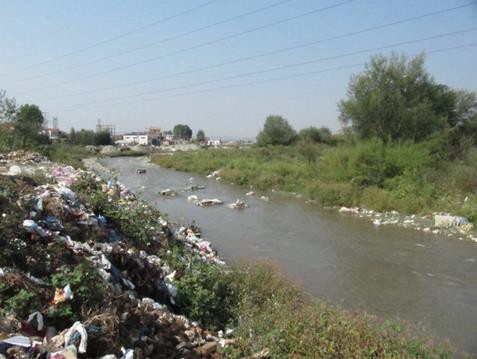 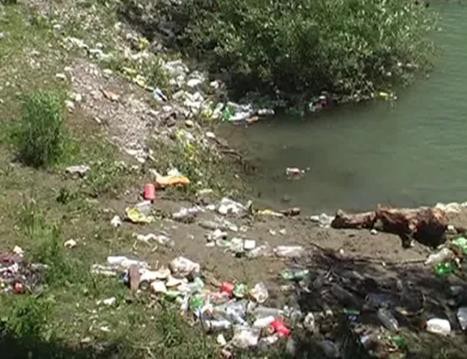 Supplies are often irregular due to power outages, inadequate piping and system failures

The infrastructure that supports the network is old, bad, and in need of much improvement.
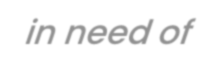 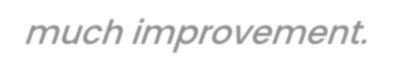 A number of rivers in Albania contain pollutants caused by uncontrolled industrial spills that may include oils and phenols, cadmium, zinc and magnesium, making them unfit for consumption if not treated properly.
The losses in the network are large and only 50% of the water reaches the consumers.
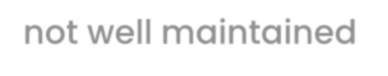 Household plumbing systems are also not well maintained as there is no incentive for consumers to save water.
HYDRO
PURE
SAMPLE WATER ANALYSIS REPORT
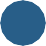 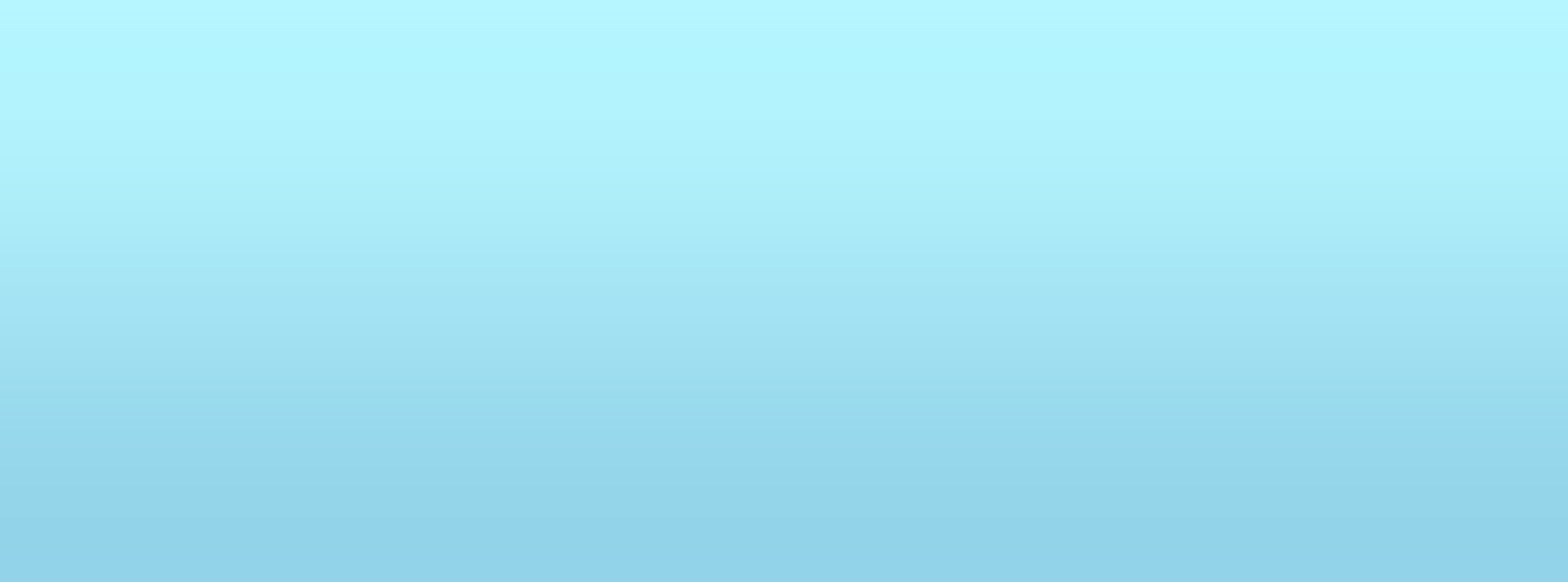 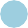 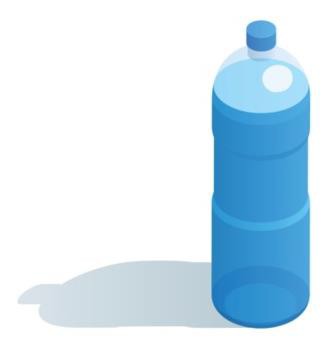 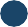 WAYS OF SUPPLY WATER IN TIRANA

bottled water- 40% underground wells water- 13% tap water- 47%
HYDRO
PURE
THE SOLUTION
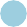 HYDRO
PURE
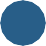 POLYGLU
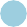 H y d r o P u r e
The key ingredient of the powder is a polymer of the amino acid glutamic acid, a coagulant made
from fermented soybeans, which helps quicken the coagulation of impurities in water.
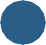 How does it work?
One gram of the PolyGlu powder is capable of treating up to five liters of polluted water, which makes this powder very effective.
1.
2.
3.
The water is filled with lots of dirt particles, parasites and bacteria. It’s
basically seed crystals that are positively charged.
The dirt in the water is negatively charged, these seed crystals act like dirt magnets.
The flocculant is a polymer, which you can think about as having long arms that wrap up all the little dirt magnet clumps.
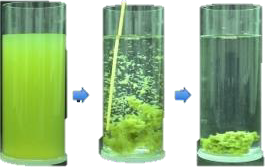 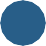 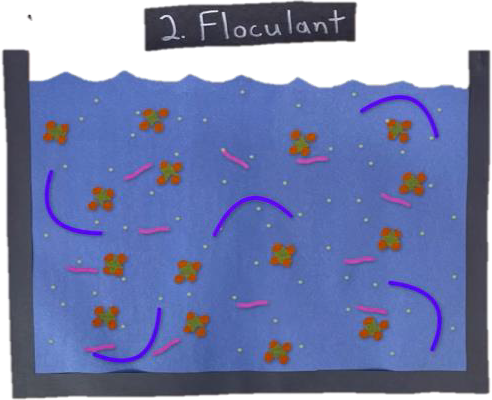 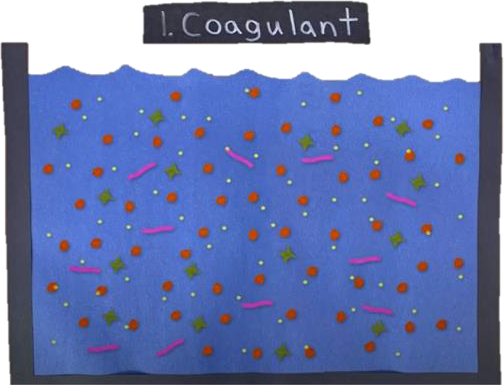 PolyGlu sticks to dirt in water and makes it sink to the bottom.
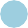 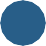 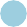 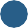 PTLHANENHINGYDROPURE IDEA
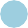 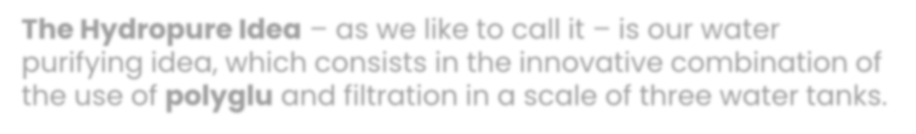 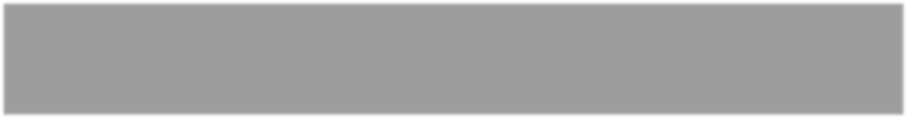 The Hydropure Idea – as we like to call it – is our water purifying idea, which consists in the innovative combination of the use of polyglu and filtration in a scale of three water tanks.
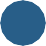 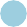 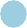 As mentioned before, we will be using rainwater, as our water source. The main aim of our project is to turn the rainwater, into drinking water.
Without further ado, let’s get started!
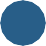 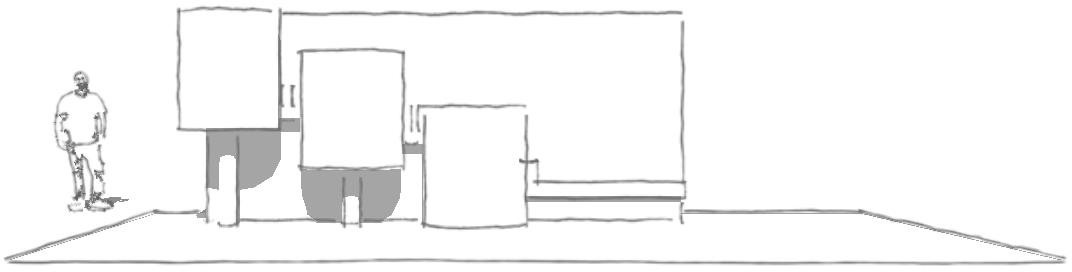 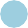 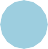 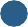 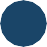 HYDRO
PURE
AN IMAGE OF THE IDEA
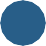 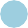 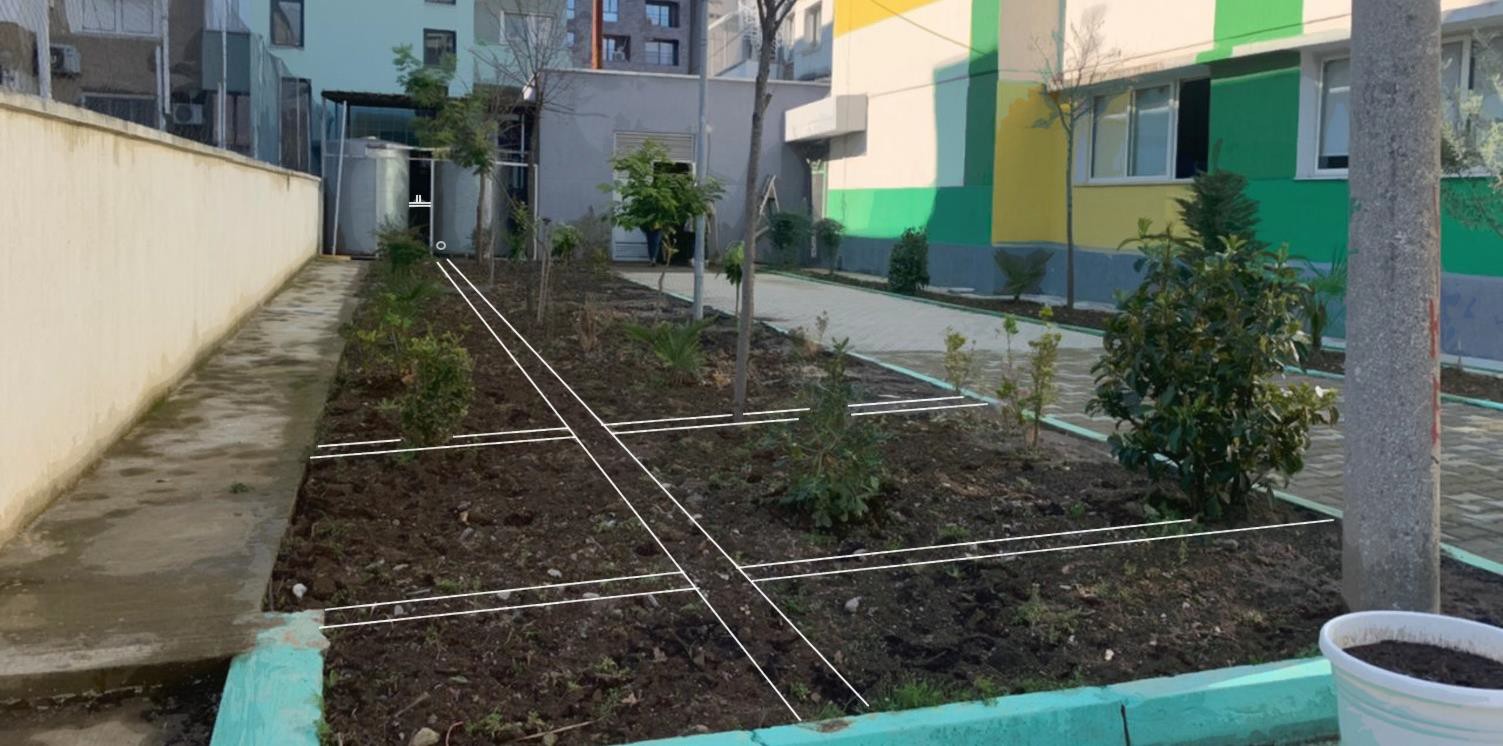 In this image we have taken a picture of our high school and we made a sketch on top of it, describing in a visual way how the pipes are going to go across the small garden, in order to water the soybean plants.
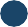 HYDRO
PURE
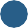 THE HYDROPURE IDEA
FIRST TANK: In the first tank, we will pour our substance: polyglu. This will be the first step in water filtration due to the coagulation of impurities by polyglu.
SECOND TANK: In the second tank, we will have placed sand and carbon. Sand and carbon filtration are typically used for achieving removals of suspended solids and pathogens not destroyed by the first process.
THIRD TANK: This is the last step. According to expectations, in the 3rd tank we will have eliminated impurities and pathogens and we will have obtained clean water.
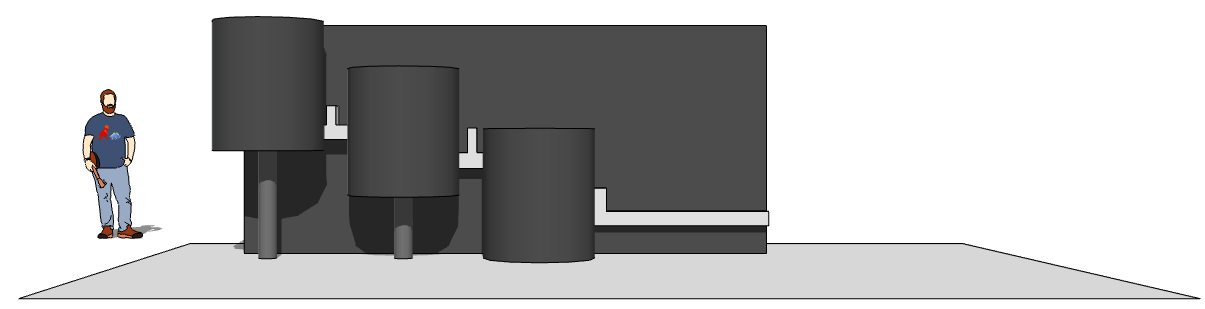 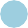 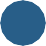 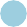 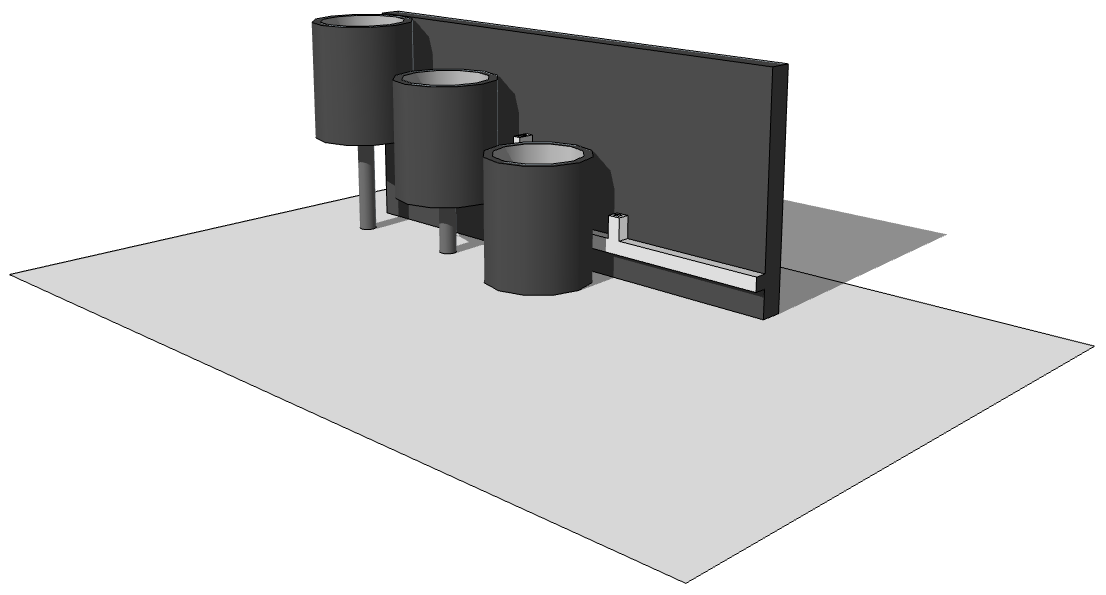 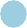 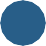 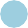 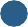 HYDRO
PURE
THE ADVANTAGES AND DISADVANTAGES
OF USING POLYGLU AS A METHOD OF WATER FILTERING
HYDRO
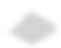 PURE
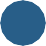 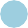 ADVANTAGES
It is an inexpensive method of water filtering.
It is made out of an organic product such as soybean. The process can happen under minutes.
DISADVANTAGES
Soybeans grow only during warm seasons. It still needs upgrades as an idea.
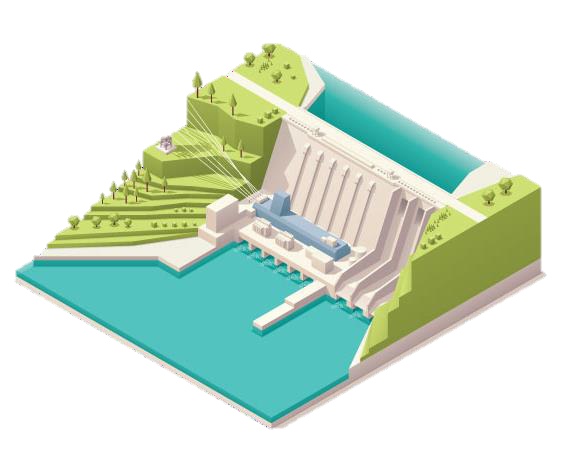 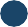 COST PER UNIT OF THE PRODUCTS
1 water deposit 500 liters- 9900 lekë/ 118.82 euro
1 kg soybeans- 357.36 lekë/ 2.94 euro
1 bag of charcoal (3kg) - 490 lekë/ 4.05 euro
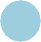 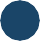 CONCLUSIONS AND ANALYSIS
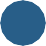 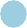 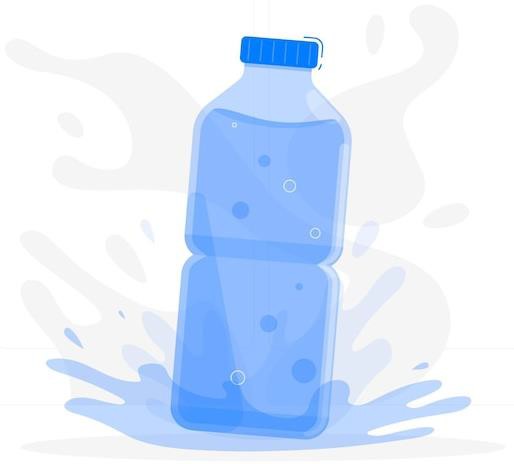 We see as an effective solution:
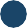 1.
The use of polyglu, as a powerful cleaning and filtration coagulant, which we will ferment by ourselves, a process for which
will be needful soybeans, the cost of which
goes 357.36 lekë or 2.94 euro per kilogram.
Cost reduction for each student about their individual purchase of water ( which
also will bring the reduce of using plastic).
Construction of the system consisting of 3 tanks, which will contain 500 liters each and will go to a cost of 9900 lekë or 118.82 euro each.
Cleaning and maintenance of deposits is taken as an individual responsibility by our school.
HYDRO
PURE
HYDRO PURE
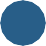 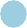 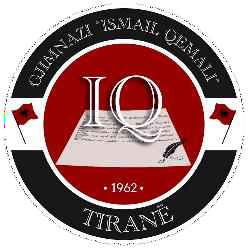 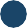 THANK YOU!
“Ismail Qemali” high school
this project was made possible by the work of the students of “Ismail Qemali” gymnasium
WORKED ON THIS PROJECT: Alisia Naska, Anja Xifaj, Shendi Çollaku, Uendi Loka, Xhoana Pepa
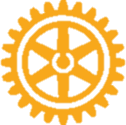 Rotary Hands Across Water
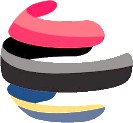 Tirana International
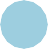 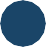